ΔΗΜΗΤΡΗ ΠΑΥΛΟΠΟΥΛΟΥ
ΑΠΟ ΤΟ ΒΛΟΓΗΜΕΝΟ ΜΑΝΤΡΙ ΣΤΗΝ ΑΜΑΡΤΩΛΗ ΒΑΒΥΛΩΝΑ
Η ΚΑΛΛΙΤΕΧΝΙΚΗ ΔΗΜΙΟΥΡΓΙΑ ΤΟΥ ΦΩΤΗ ΚΟΝΤΟΓΛΟΥ 







ΑΔΕΛΦΟΤΗΣ ΒΙΘΥΝΩΝ
ΔΗΜΟΣ ΝΙΚΑΙΑΣ-ΑΓΙΟΥ ΙΩΑΝΝΗ ΡΕΝΤΗ
 11 ΣΕΠΤΕΜΒΡΙΟΥ 2016
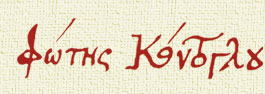 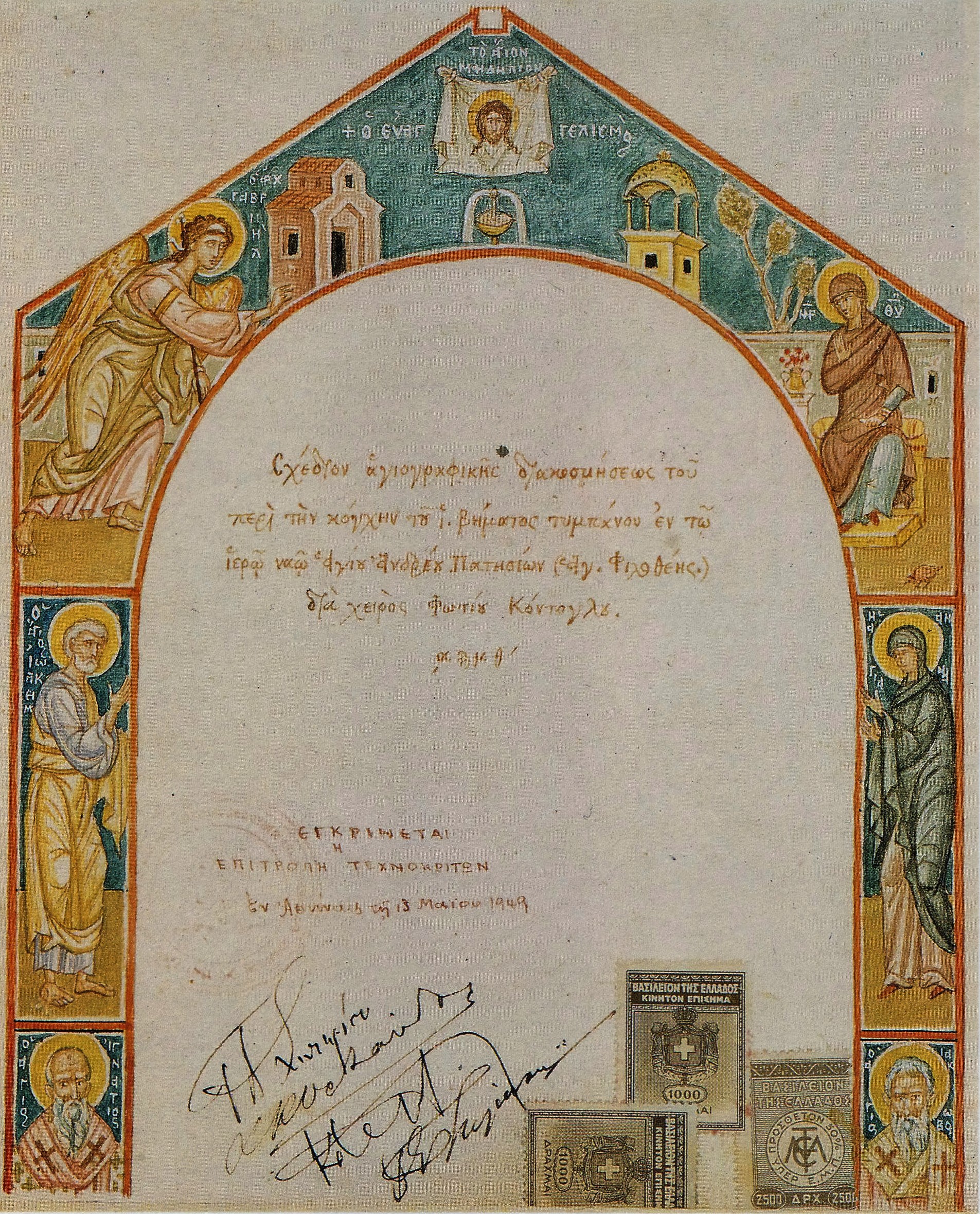 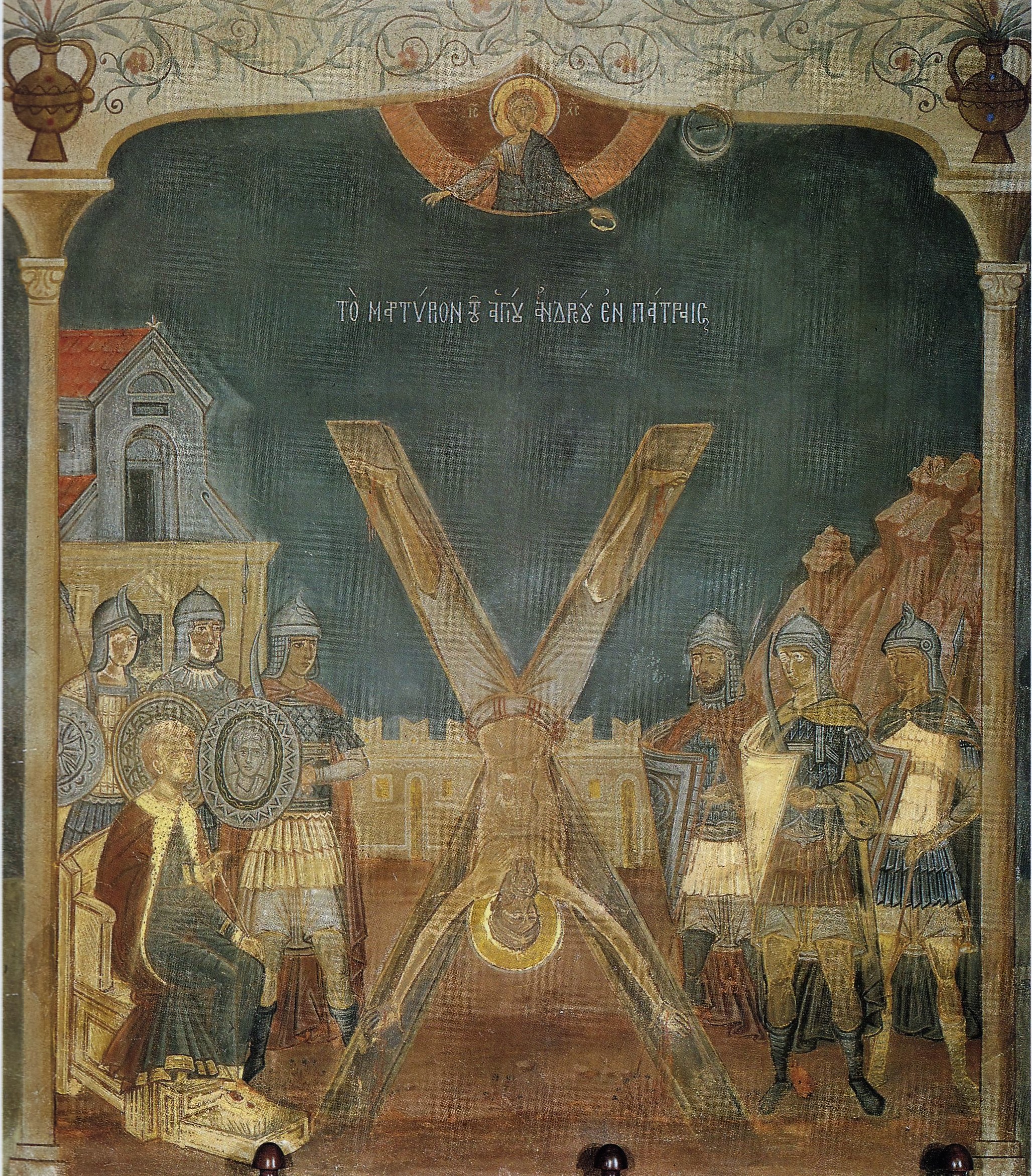 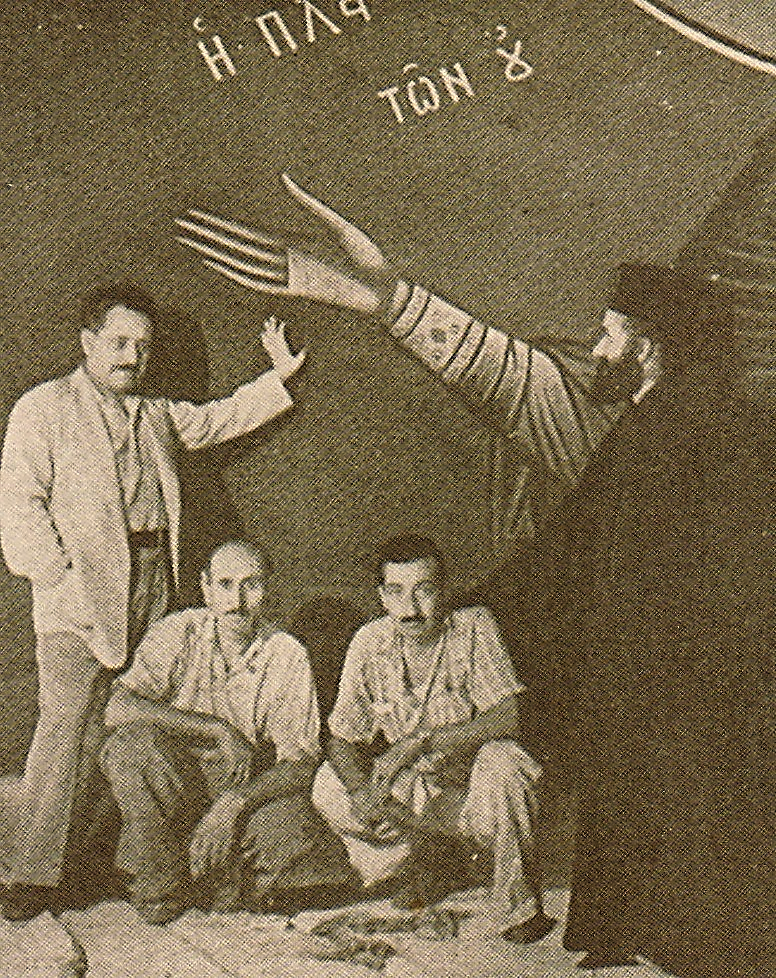 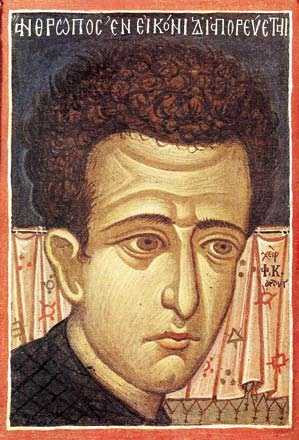 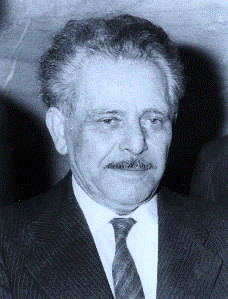 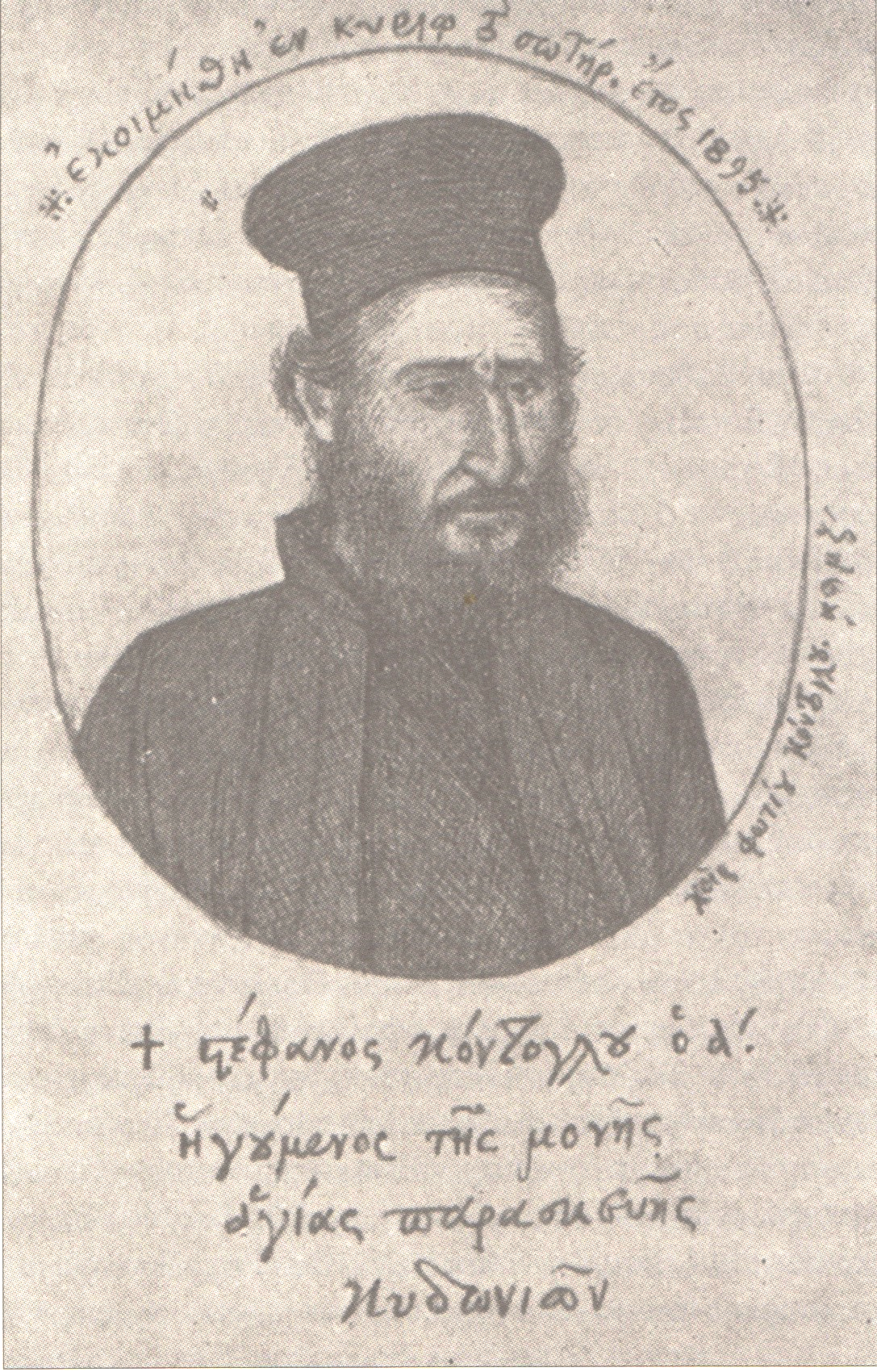 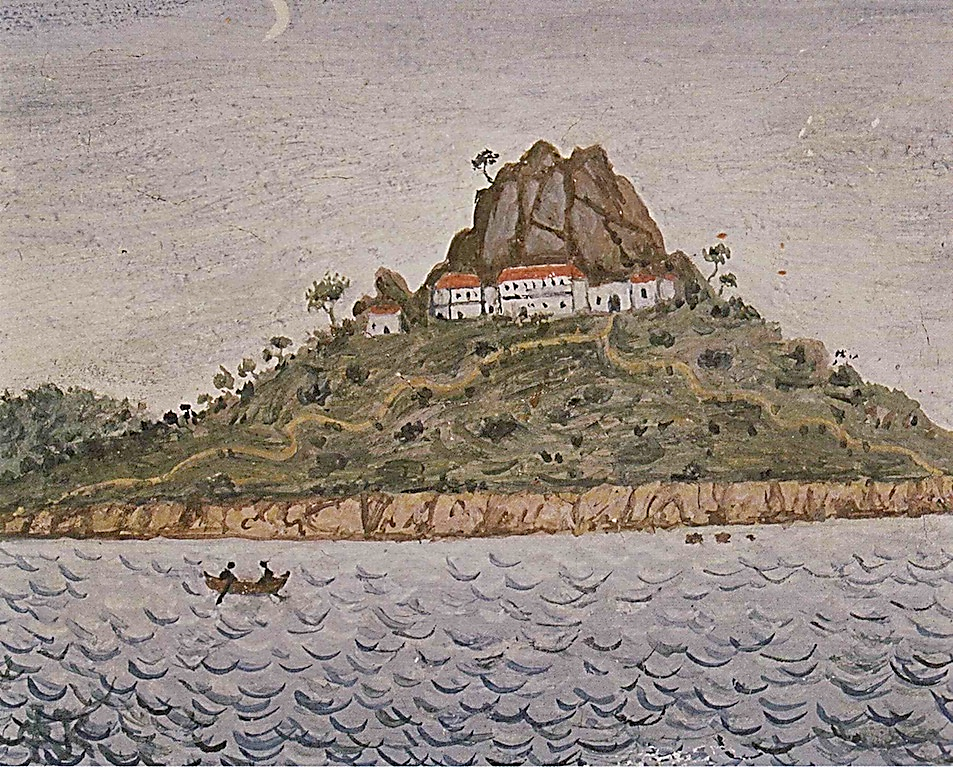 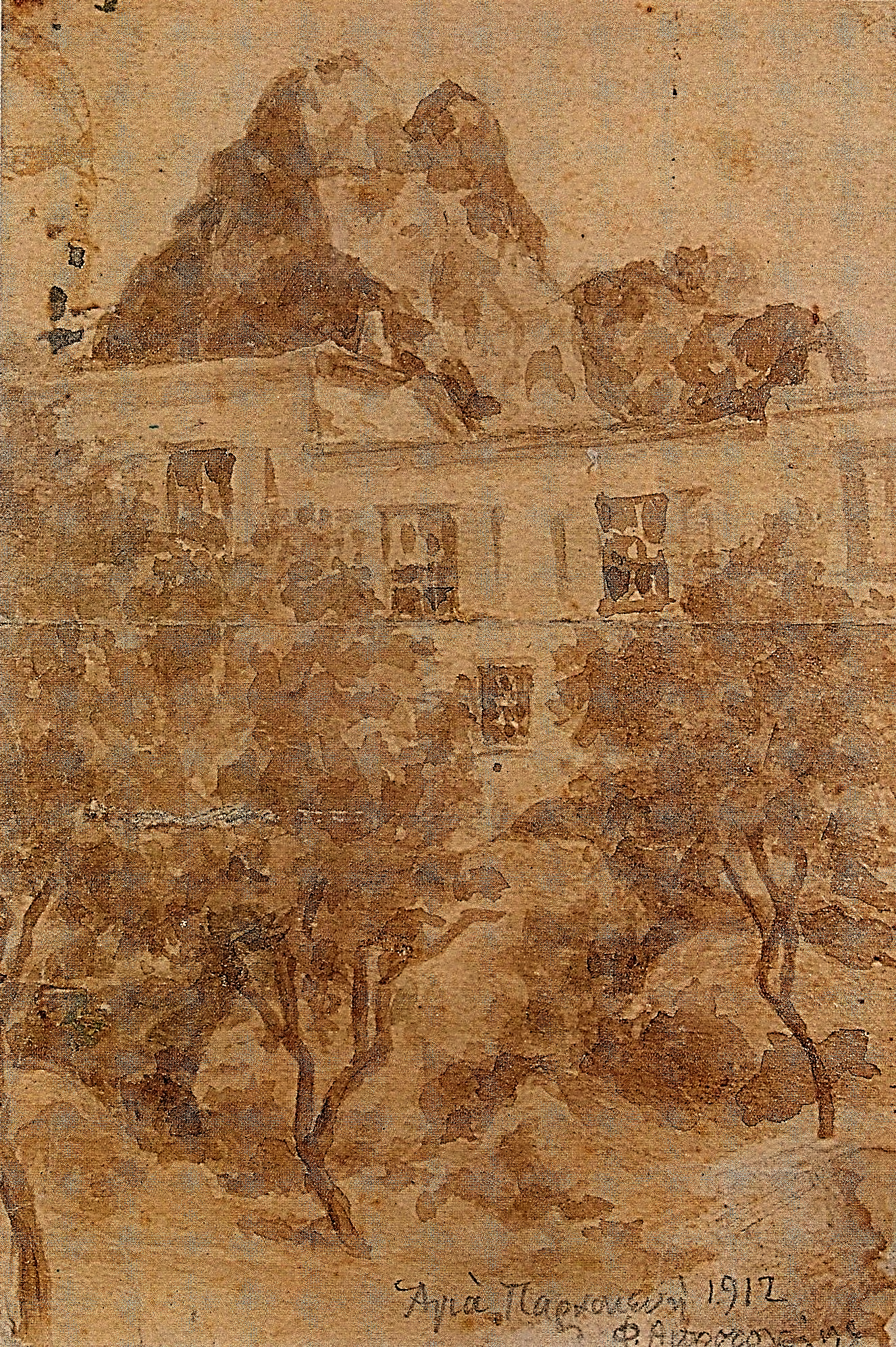 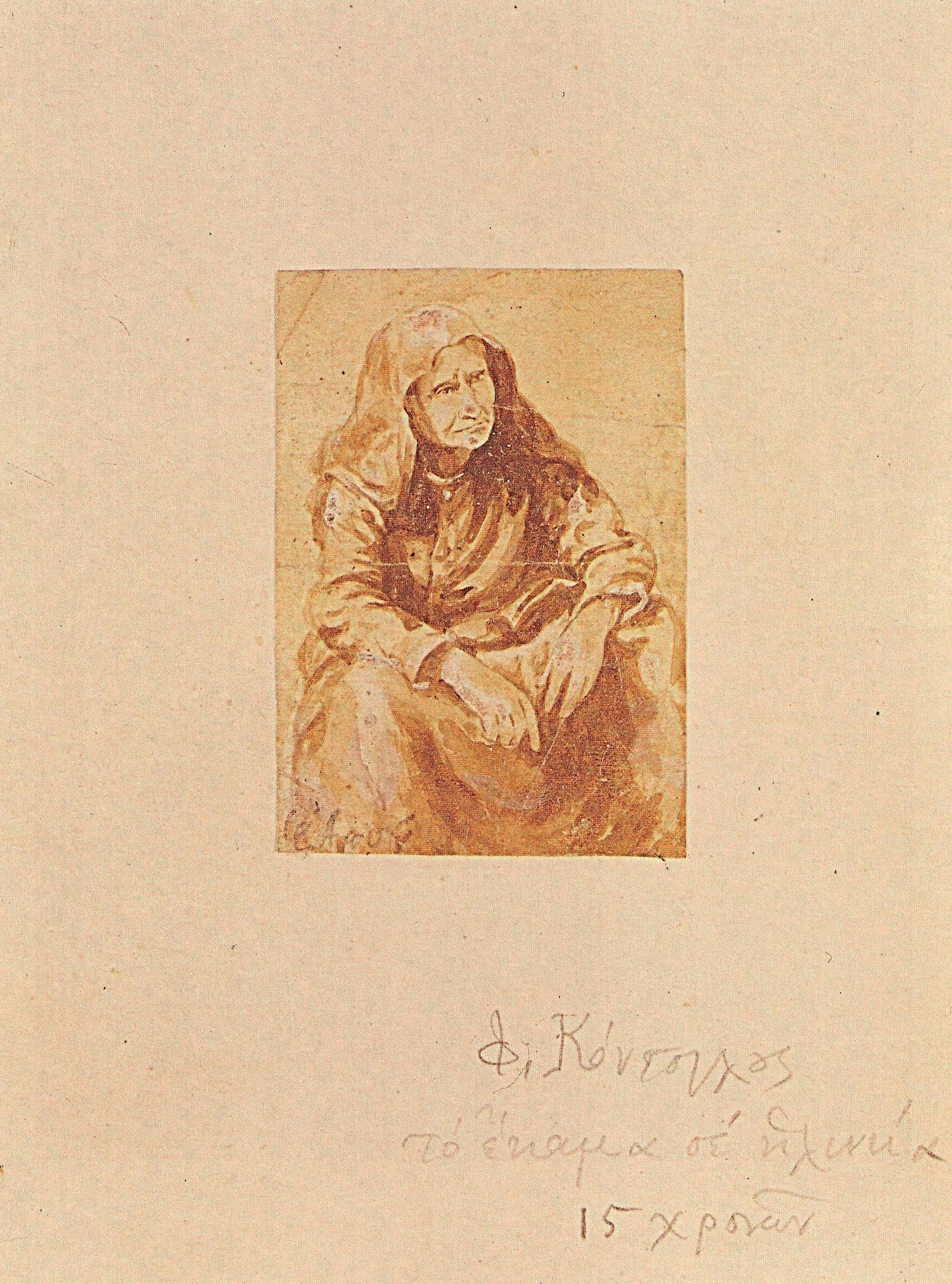 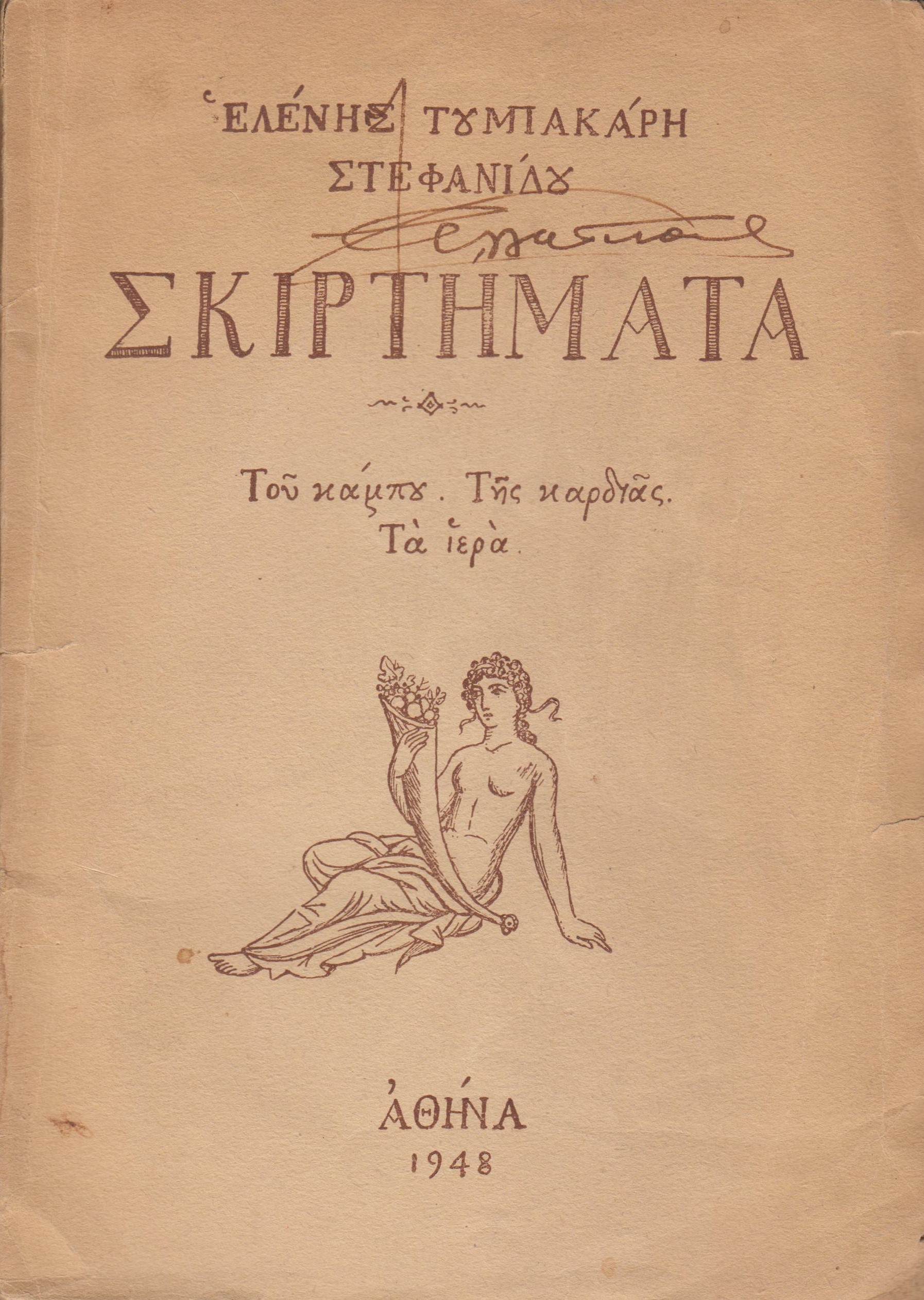 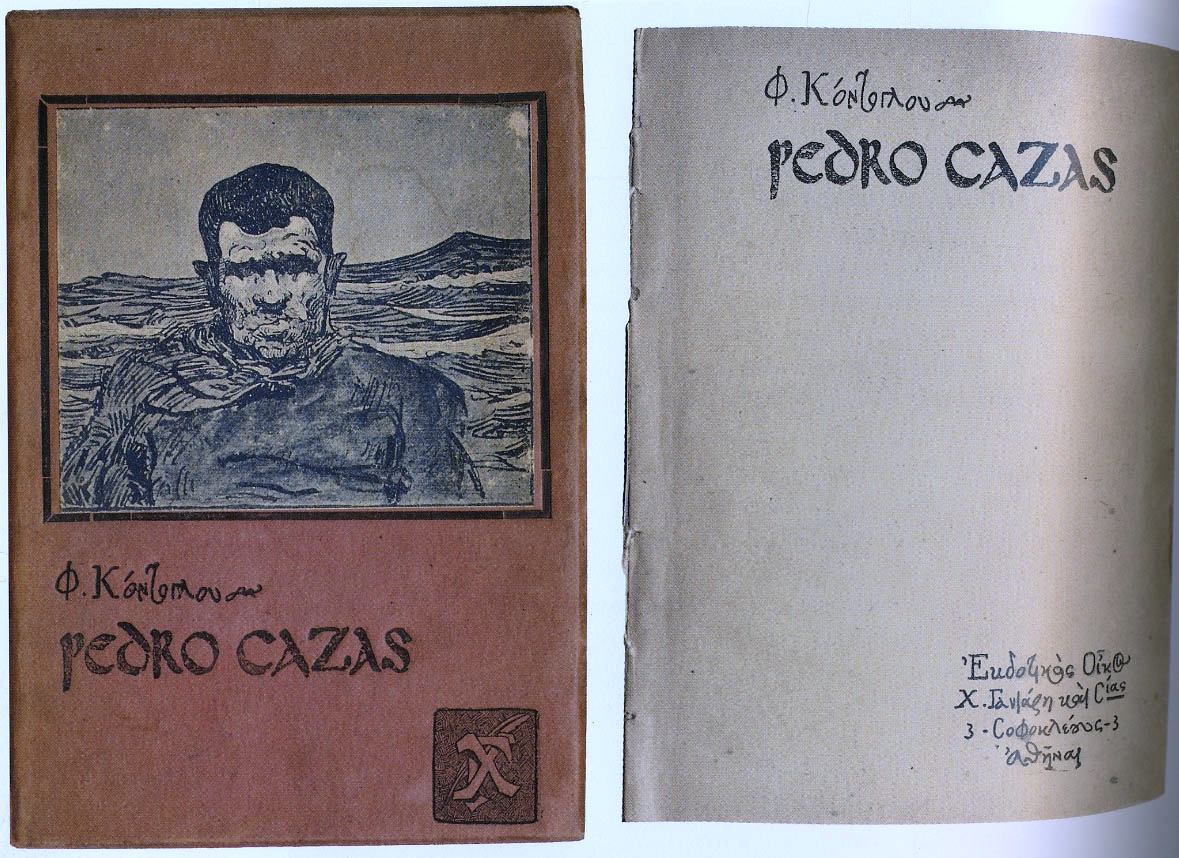 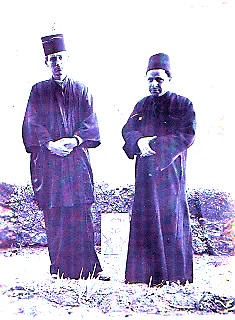 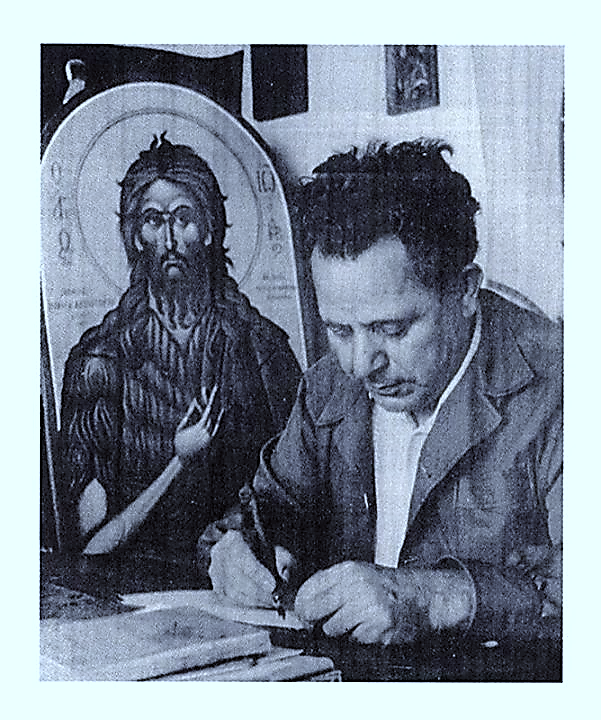 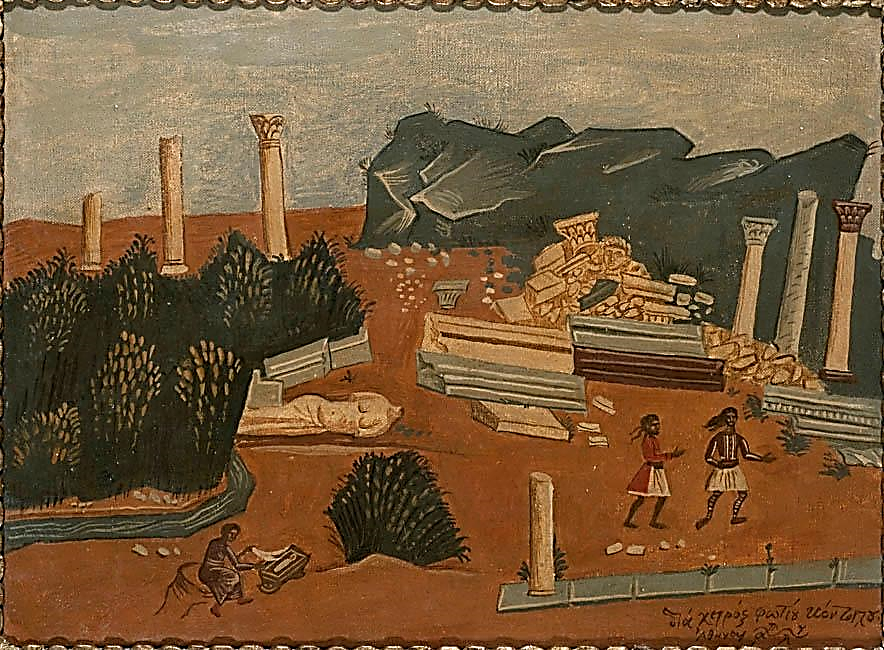 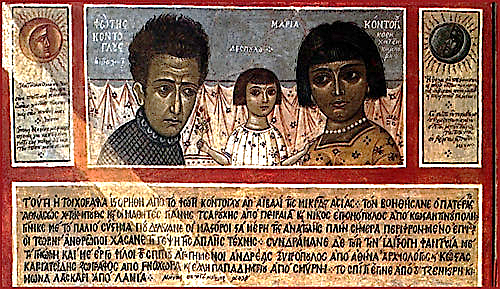 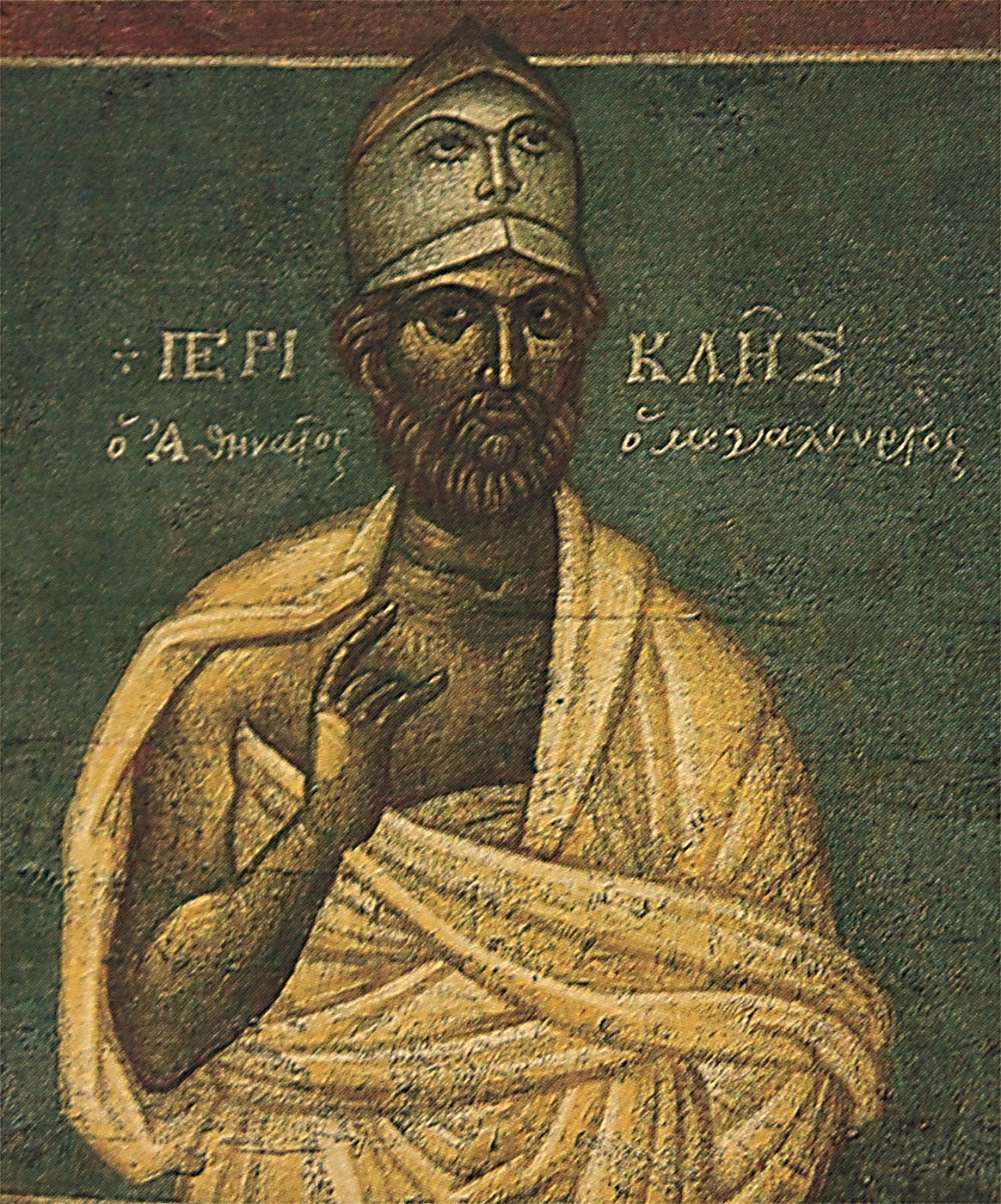 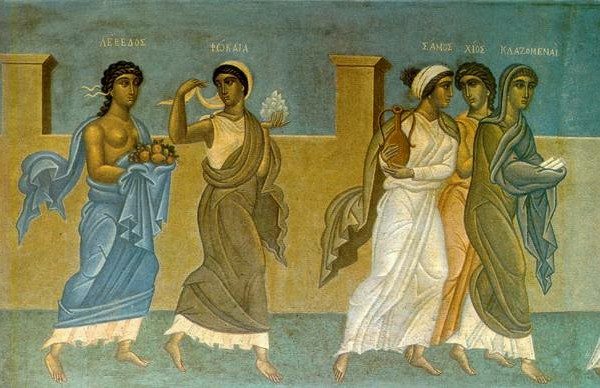 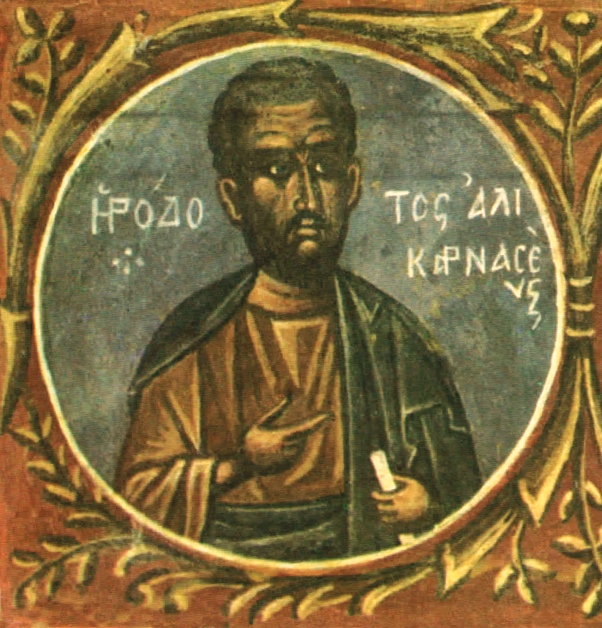 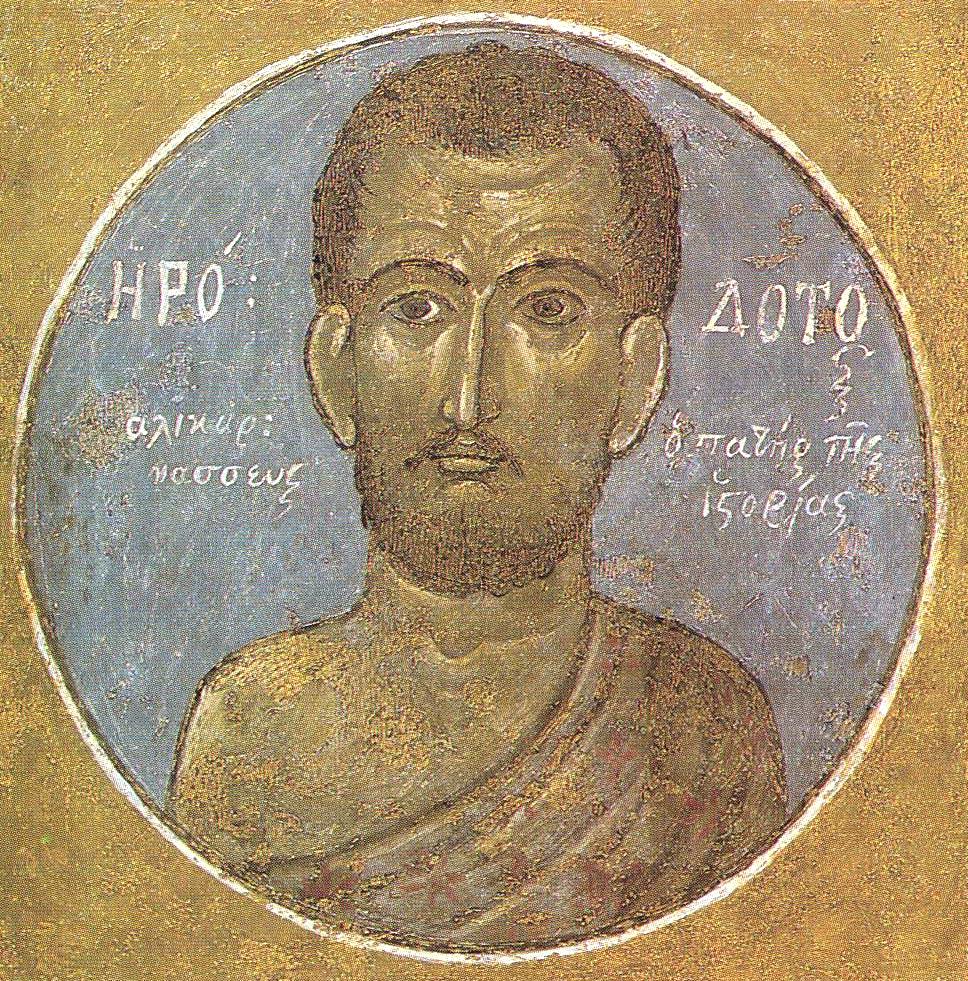 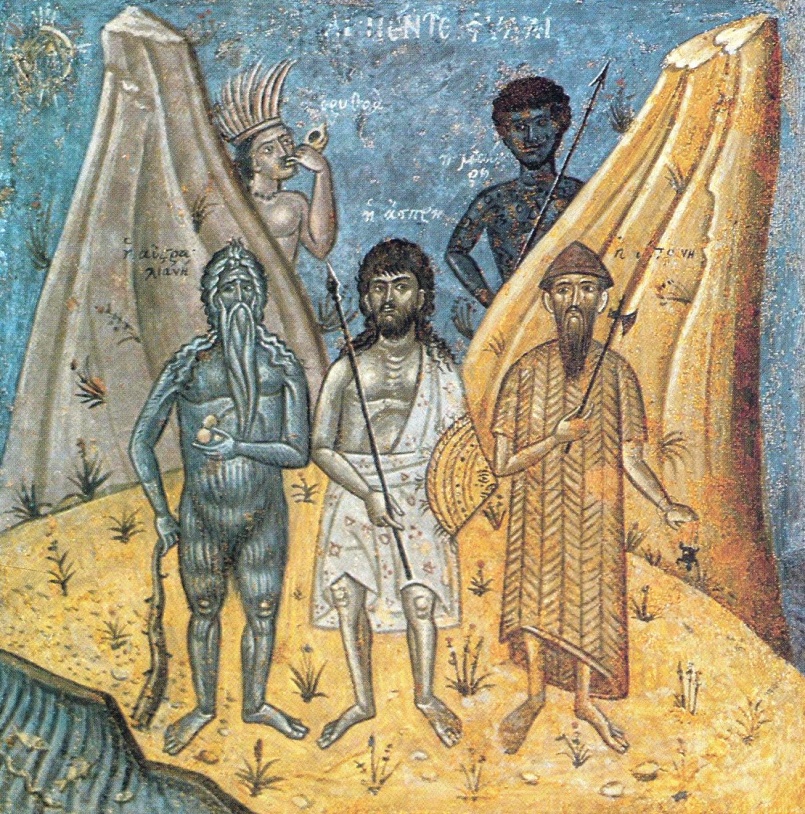 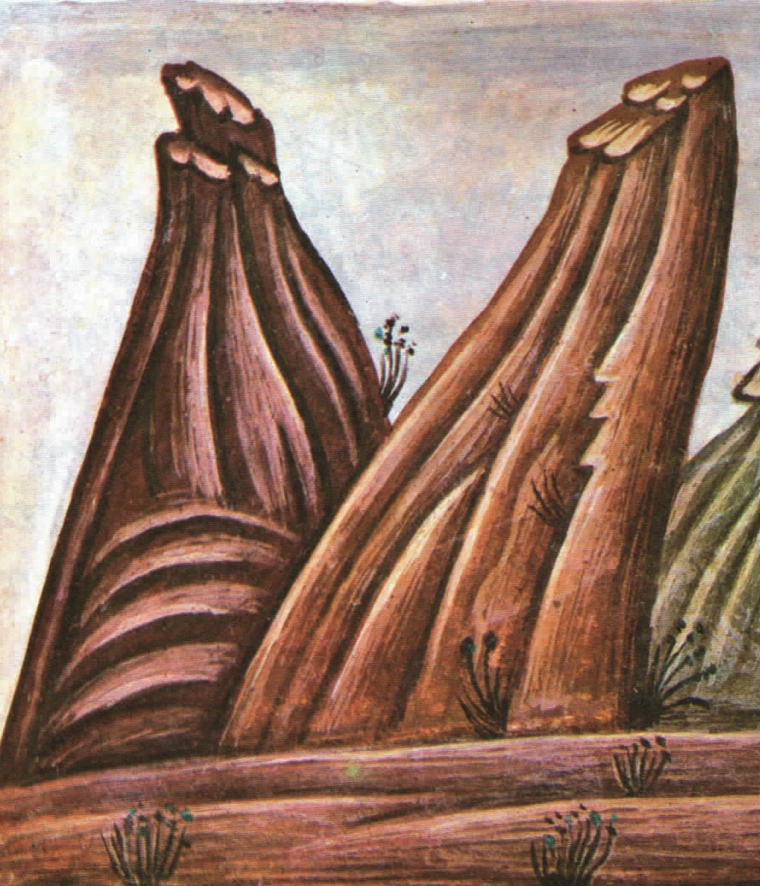 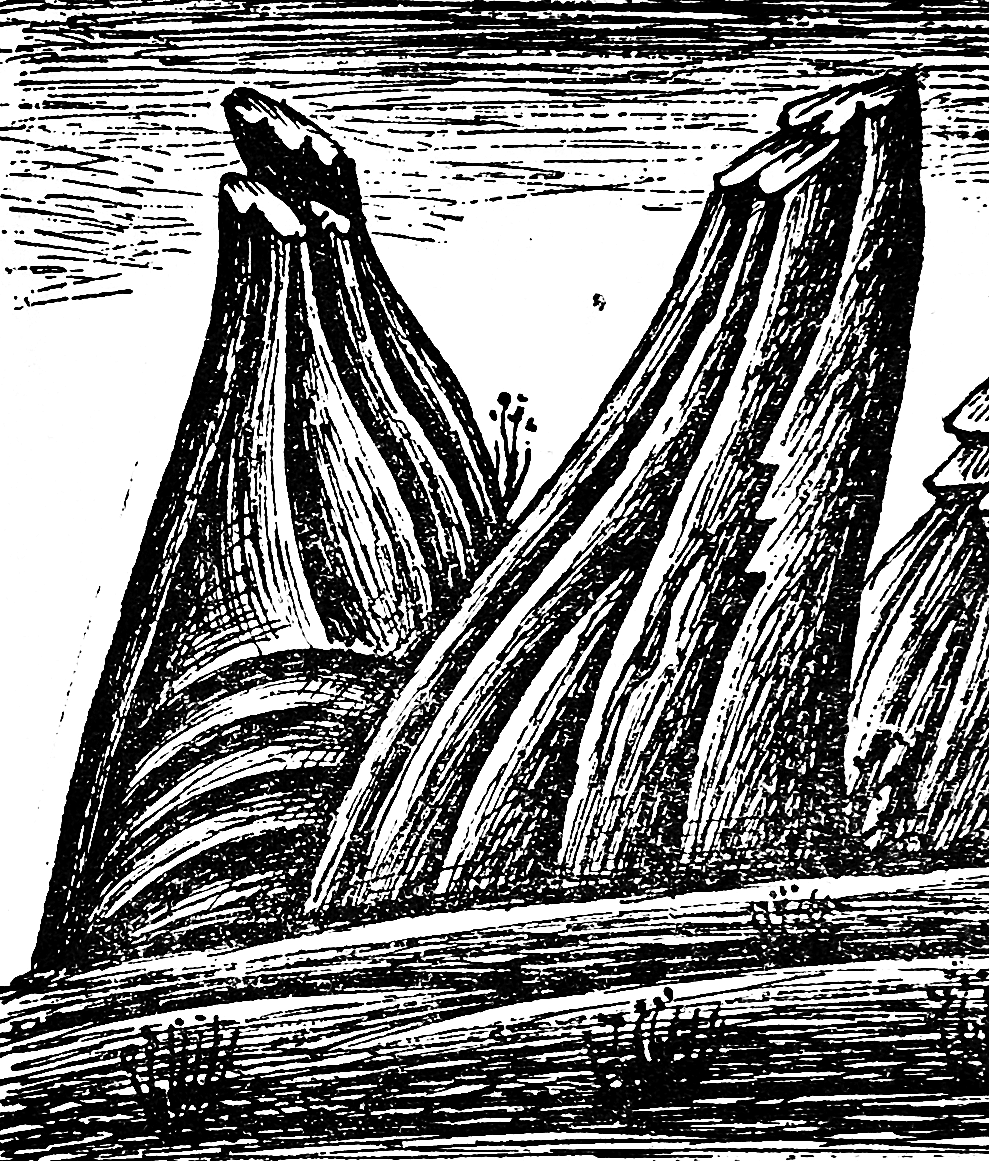 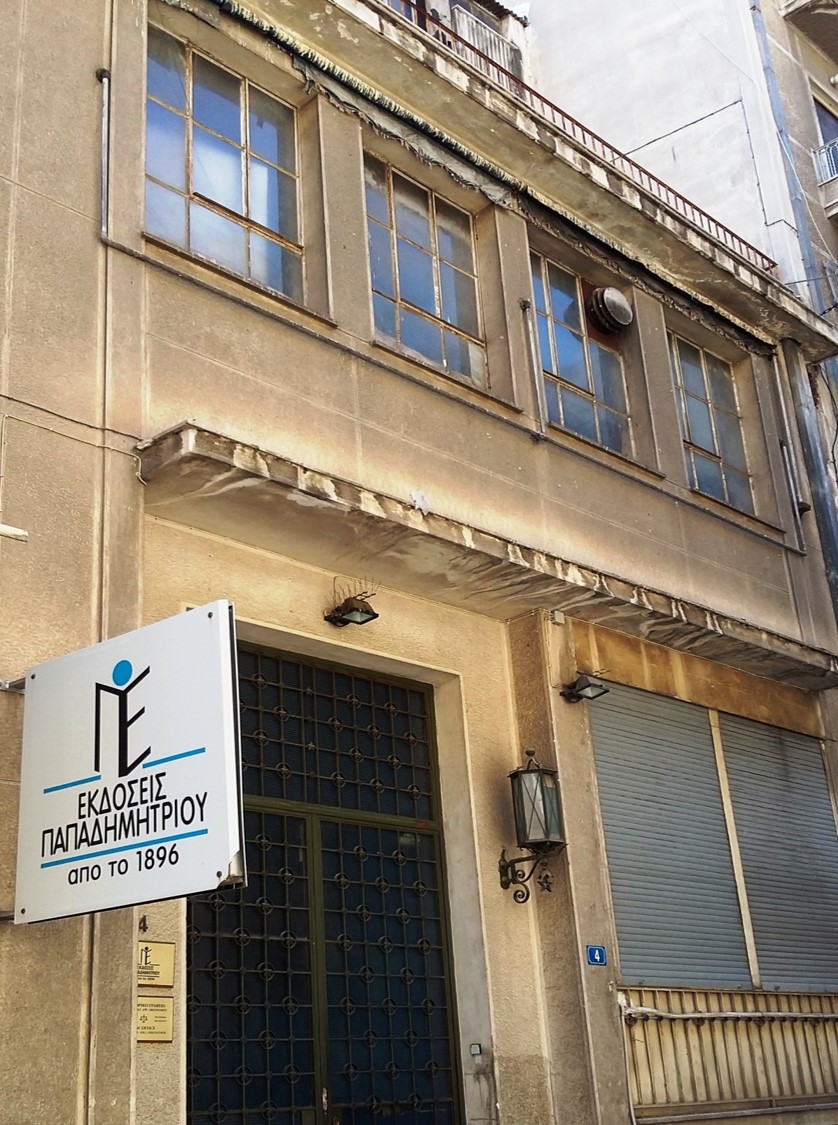 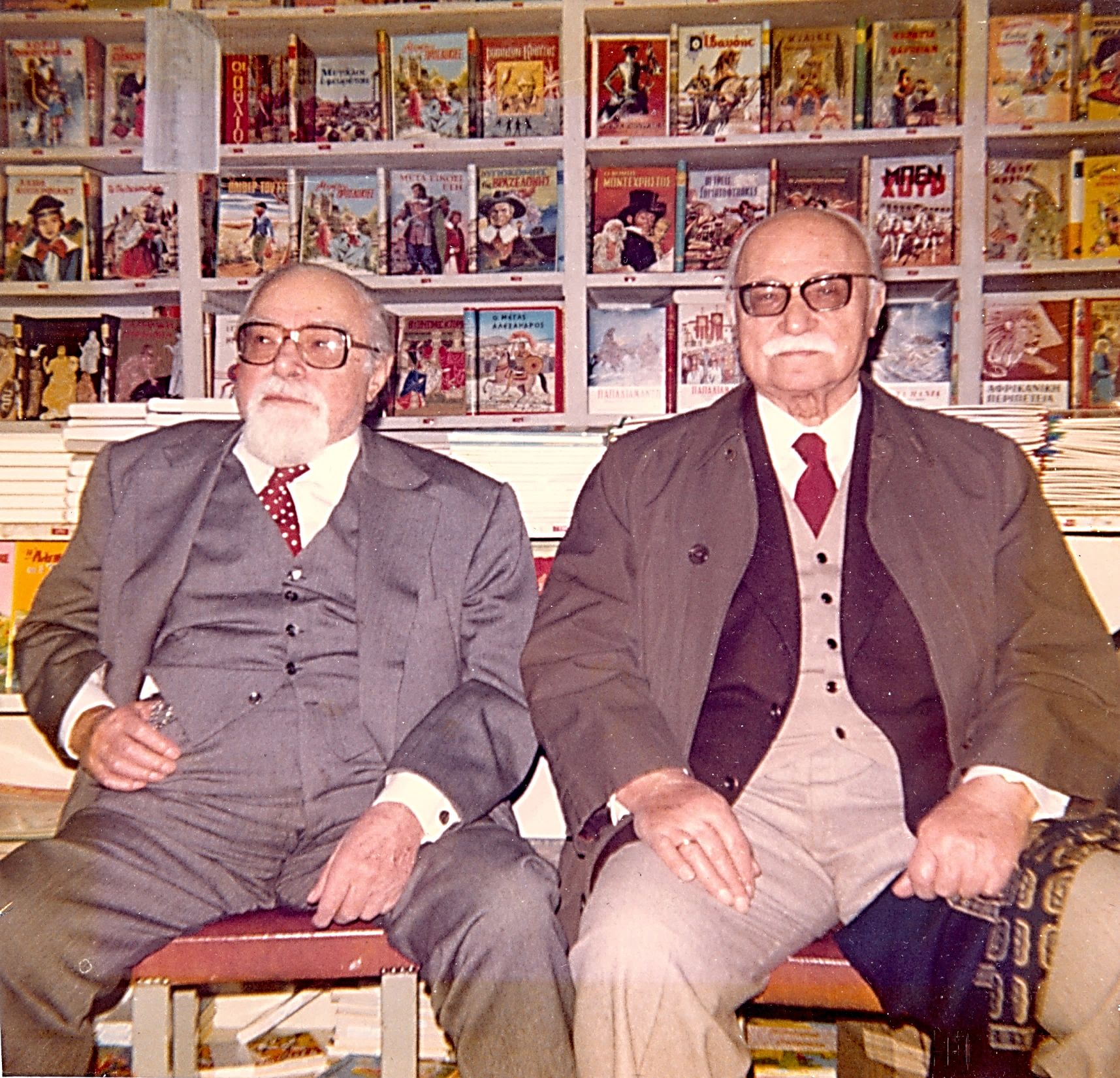 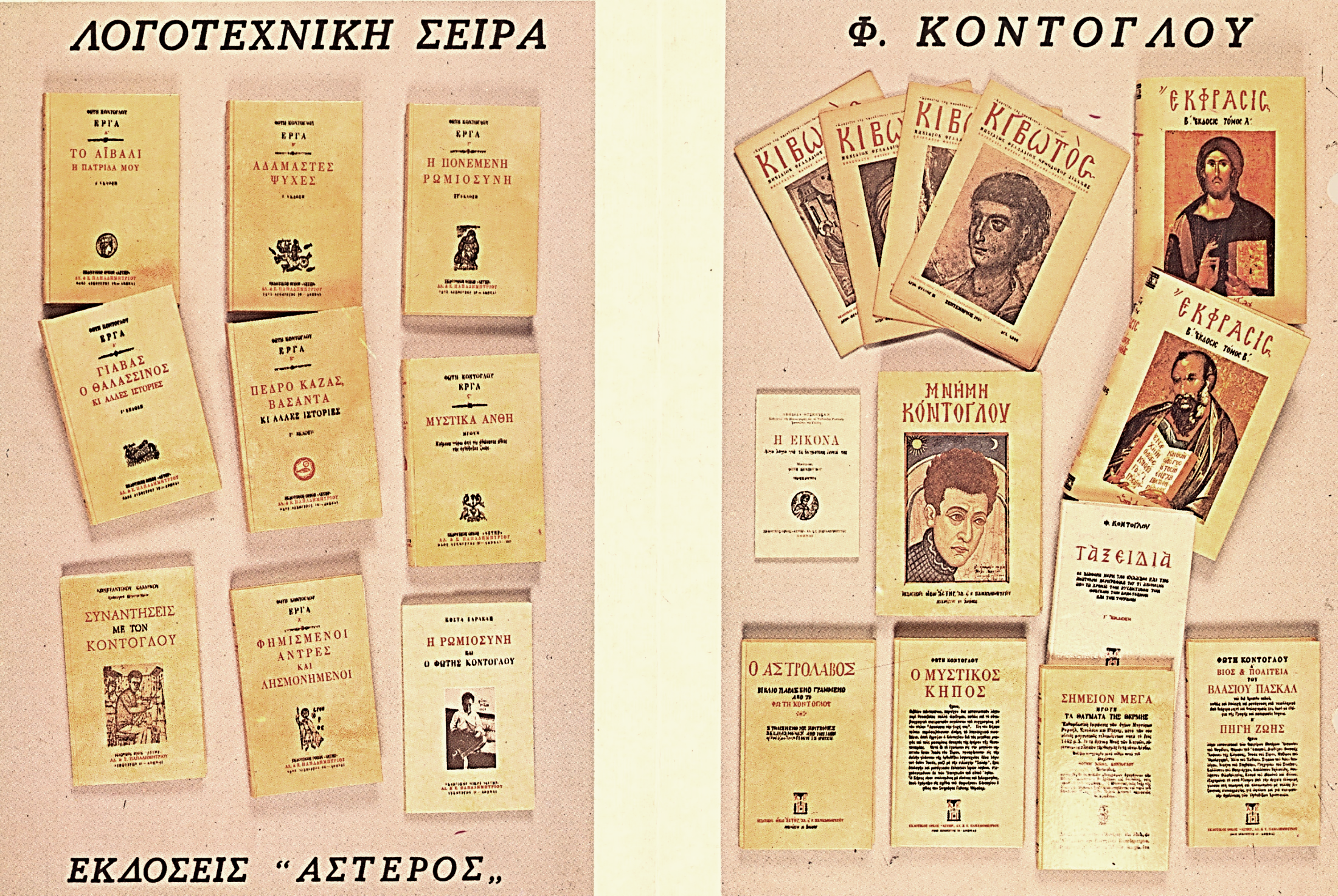 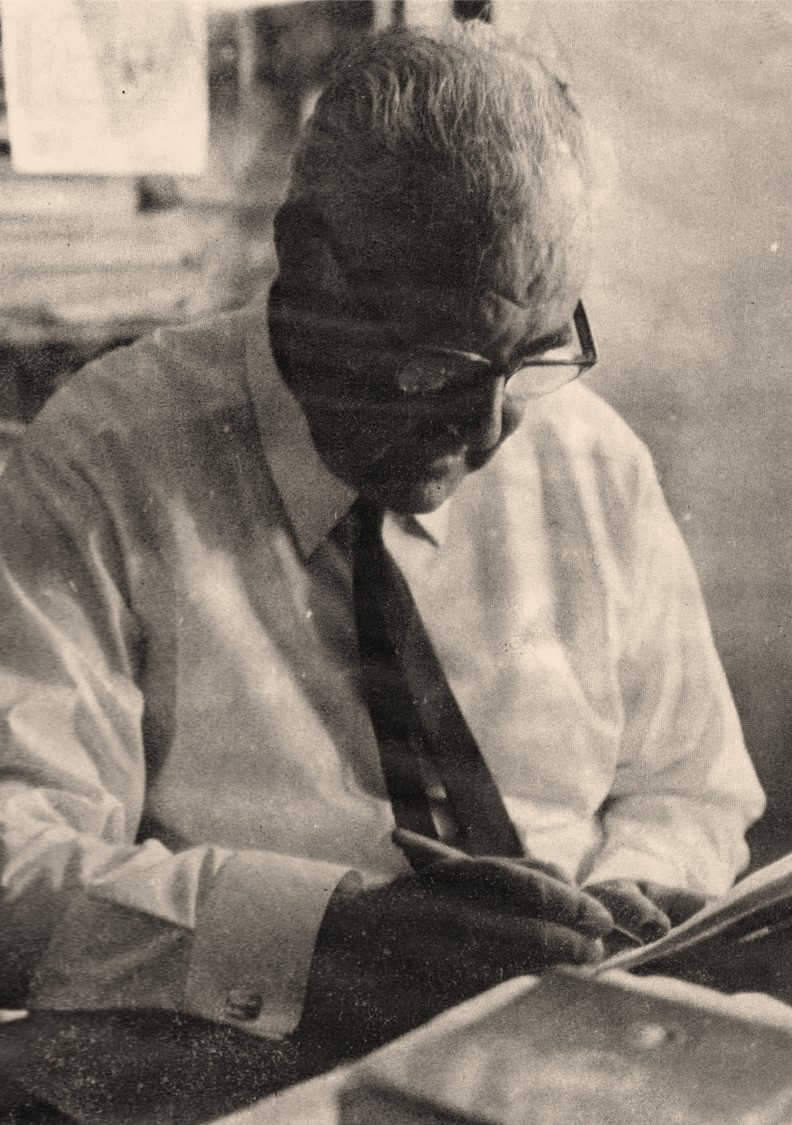 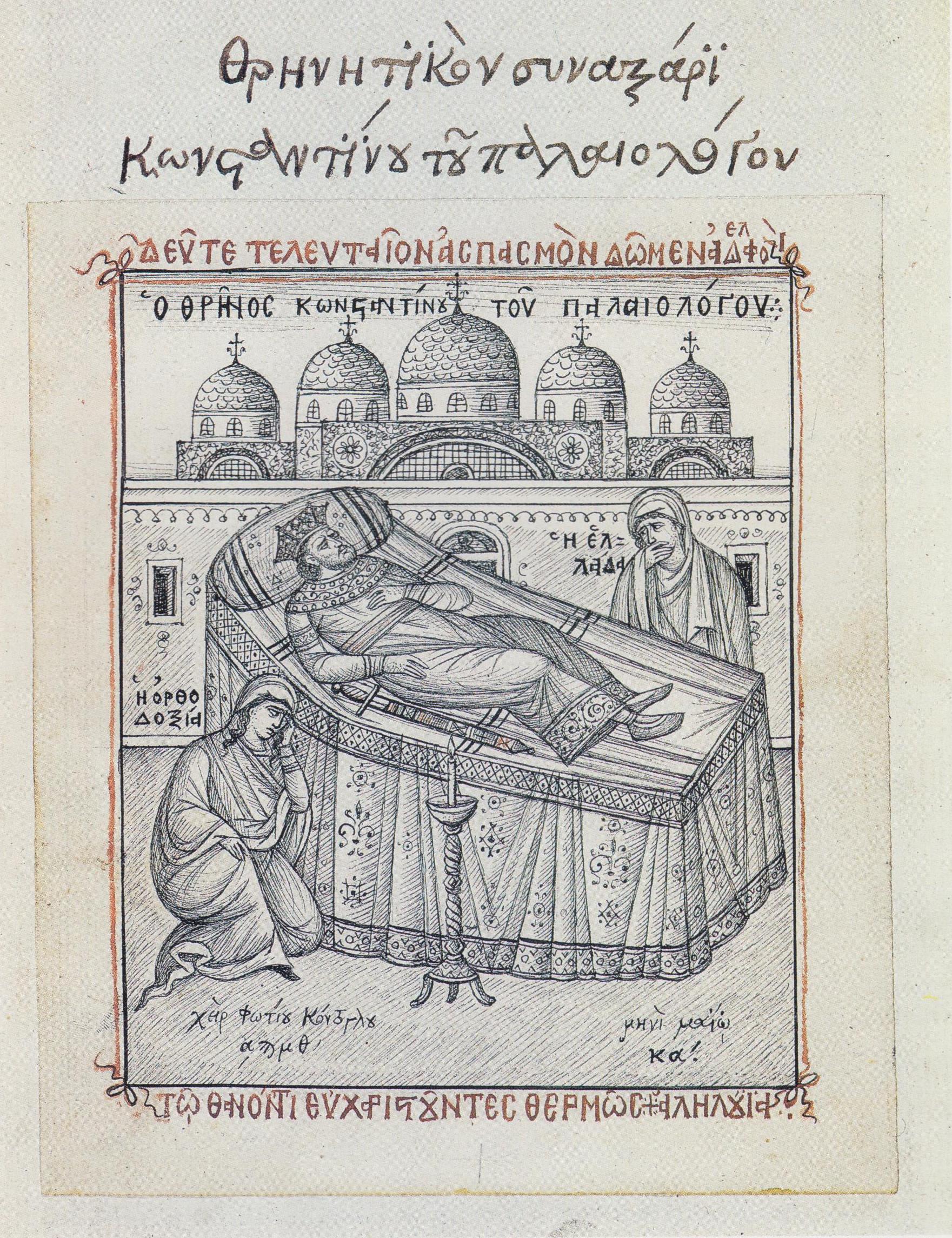 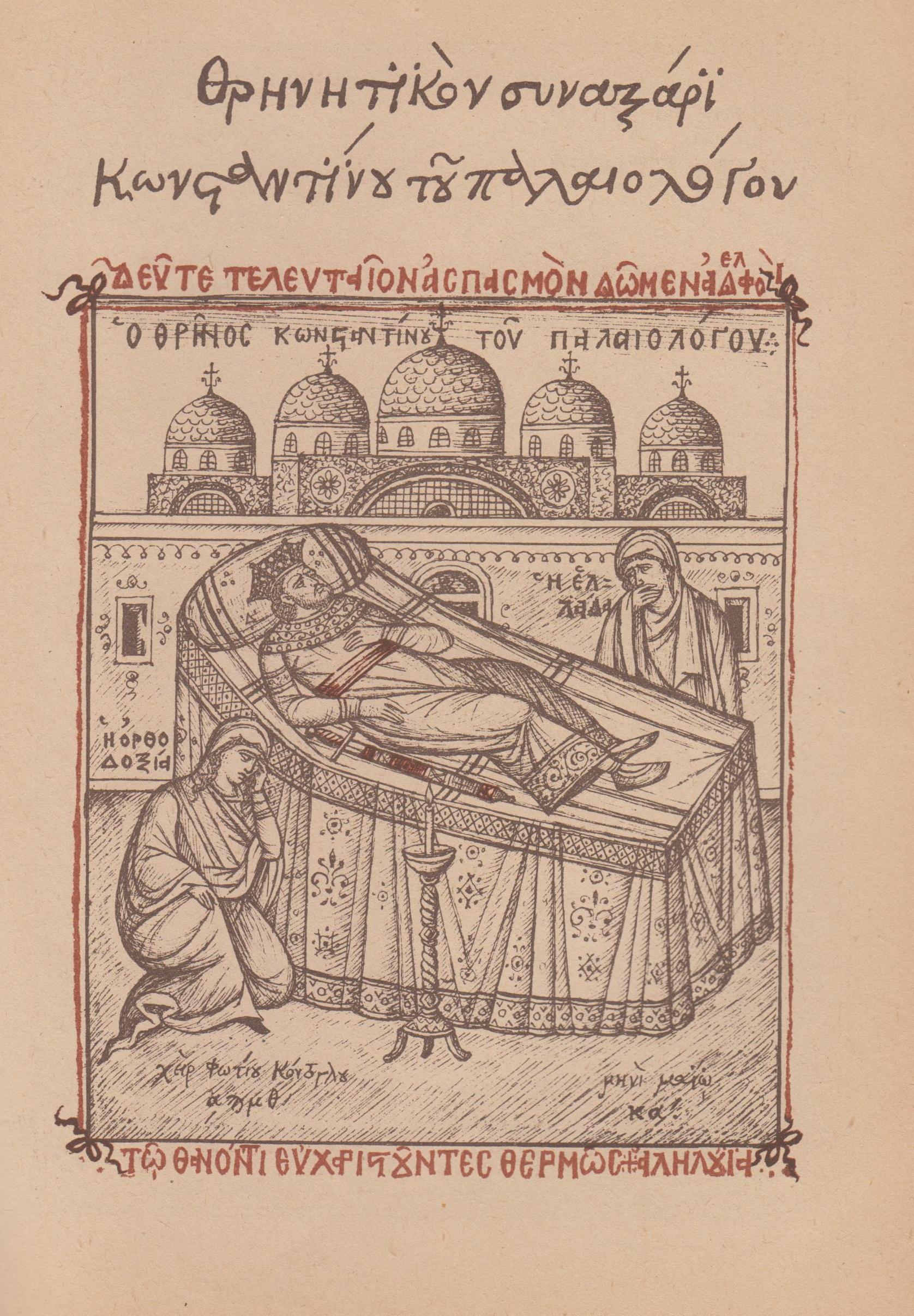 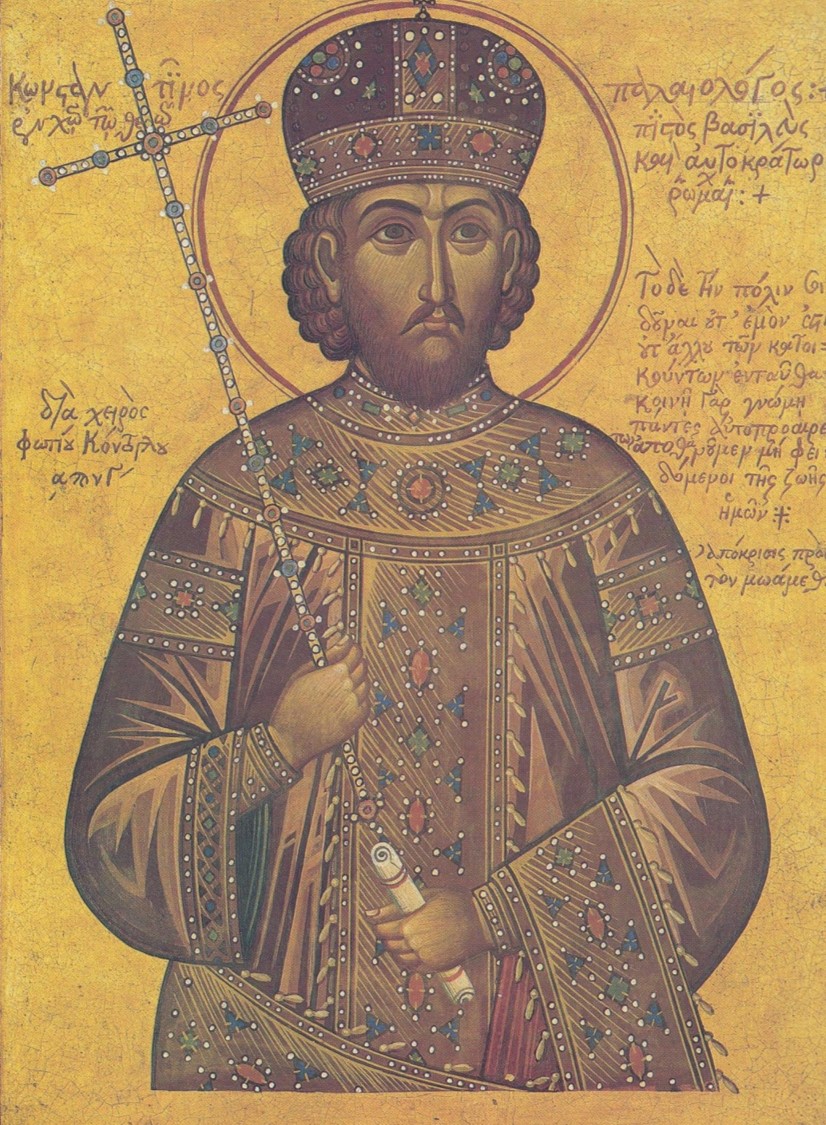 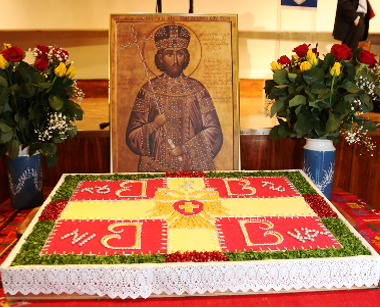 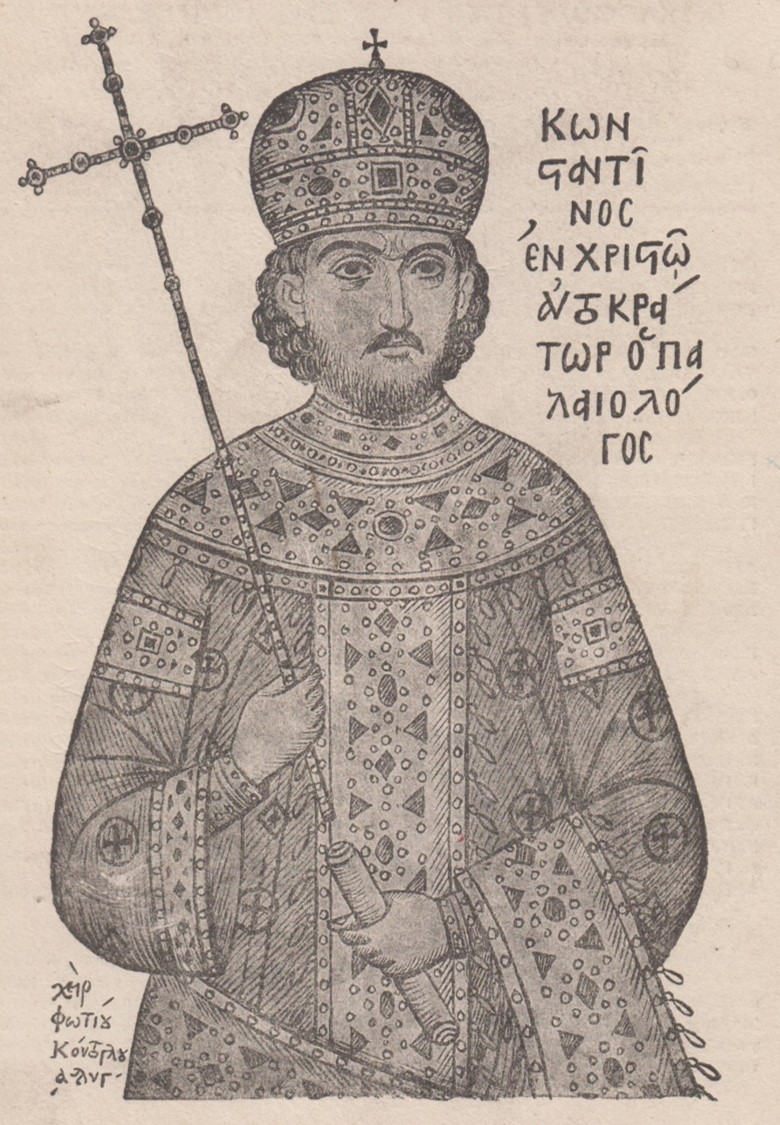